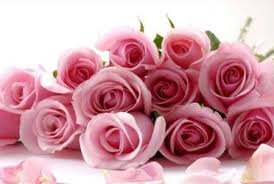 بسم الله الرحمن لرحیم
کارشناسی سلامت و پیشگیری 
سال تحصیلی 94-93
منطقه 15
موضوع مورد بحث :صافی کف پا
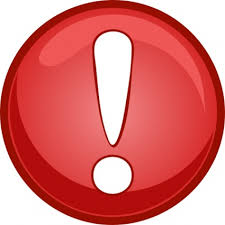 تعریف :
عدم وجود خمیدگــــی کف پا یا کاهــش خمیدگی کف پا   را صافی کف پا گویند .
نقش قوس کف پا :
قوس کف پا باعث کاهش نیروهای وارده از طرف شده و اجازه ورود به همه نیروهای وارده را به بدن نمی‌‌دهد.

 اما در کف پای صاف تمام این نیروها به دلیل فقدان قوس پا به سمت بدن سوق داده شده و باعث بروز عوارض زنجیره‌واری در تمام مفاصل بدن خصوصا ستون فقرات می‌شود.
نکته قابل توجه :
قوس در شیرخواران و کودکانی که تازه شروع به راه رفتن کرده‌اند، وجود ندارد و کف پای آنها صاف است. 
در بیشتر موارد قوس پا تا سن 2 سالگی کامل می‌شود اما در برخی از کودکان این اتفاق نمی‌افتد و در برخی موارد هم با گذشت زمان قوس کف پا از بین می‌رود.
سن شیوع :
بیشتر در سنین پایین دیده می‌‌شود و لازم است که حتما در سنین قبل از مدرسه از این لحاظ غربالگری‌های لازم انجام شود.

 در کودکان زیر سه سال باید غربالگری کف‌پای صاف انجام شود و تا سن پنج سالگی تحت کنترل باشد.

بعد از 6 سالگی برای درمان کمی دیرشده اما تا سن بلوغ باید امیدوار بود.
نکته مهم در کودکان :
باید توجه کرد که گاهی همراه با صافی کف پا در کودکان چرخش پاشنه هم وجود دارد. 
راه تشخیص آن : از پشت به امتداد تاندون آشیل نگاه کنیم ، انحراف این تاندون ، نشانه چرخش پاشنه می باشد.
در این صورت باید از 2 سالگی به بعد حتما به پزشک مراجعه شود. 
عدم درمان چرخش پاشنه باعث ابتلاء کوردک به پای پرانتزی میشود.
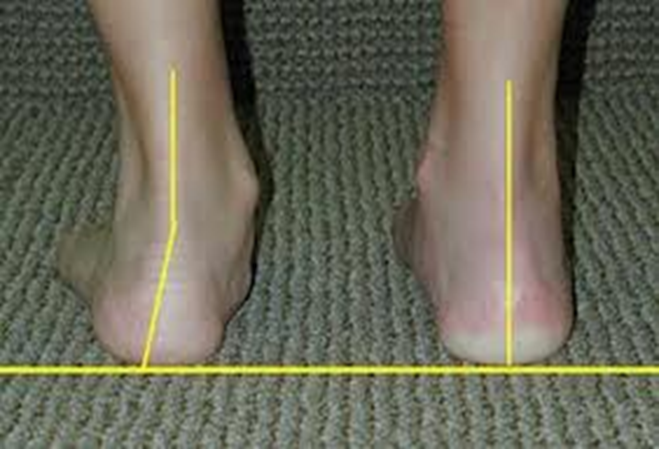 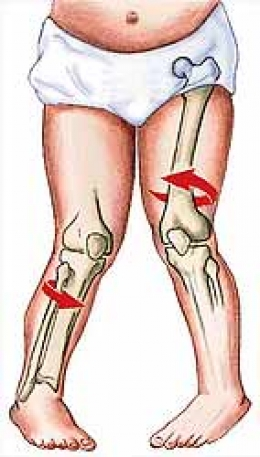 جنس شیوع:
صافی کف پا در پسرها شایع‌تر از دخترهاست و گودی کمر در دخترها بیشتر دیده می‌شود.
انواع :
تقسیم بندی های متنفاوتی وجود دارد:

مادرزادری (یا شلی مفصل پا )


اکتسابی
عوامل موثر بر نوع مادرزادی :
شلی مفصل پا باعث میشود زمان ایستادن قوس کف پا از بین برود .

همچنین تشکیل نشدن یا بهم چسبیدگی یک یا دو استخوان در مچ و کف پا باعث از بین رفتن قوس کف پا میشود.
عوامل ایجاد نوع اکتسابی :
وجود فشارهای مداوم روی پا مثل:استفاده مداوم از کفش‌های پاشنه بلند، کفشهای نوک باریک)
ایستادن مداوم و طولانی مدت
وزن بالا
آسیب و ضربات مختلف به پا یا مچ پا
التهاب مفصلی روماتیسمی
مرض قند و...
 از عوامل موثر در از بین رفتن فاکتورهای محافظت          کننده از قوس پا هستند.
علائم :
تشکیل نشدن قوس پا در یک یا دو پا

خمیدگی کفش یا پاشنه آن به سمت داخل

درد اندام تحتانی

درد مچ پا

ایجاد تورم داخل مچ پا
عوارض :
خارپاشنه
کمر درد
زانودرد
گردن درد
درد مفصل فک
حتی سردرد
به طور کلی مفاصل بالای بدن درگیر میشود.
تشخیص :
راههای مختلفی وجود دارد اما ساده ترین راههای تشخیص:

در حالت ایستاده قوس پا را کنترل کنیم که وجود دارد یا نه ؟
کف پا را خیس کرده روی سطحی صاف راه برود و اثر پا را ببیـنیم که قوس وجود دارد یا نه ؟
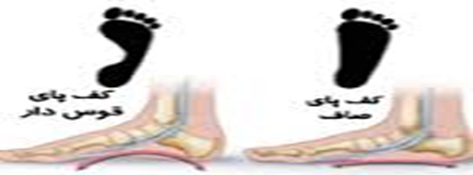 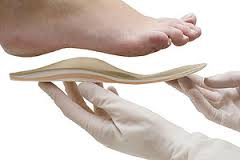 درمان :
در صورتی که این عارضه رفع نشود باید اقدامات درمانی مثل استفاده از کفی و کفش طبی و تمرینات اصلاحی تا سن بلوغ و بعد از سن بلوغ ، جراحی صورت       می گیرد .
پایان